MISSOURI SELF-DIRECTED SUPPORTS:Today vs. Tomorrow
‹#›
MISSOURI SELF-DIRECTED SUPPORTS:Today…
‹#›
SDS DATA:What Does the Data Tell Us?
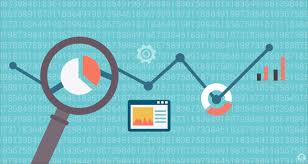 ‹#›
SDS Per Region
‹#›
SDS Growth
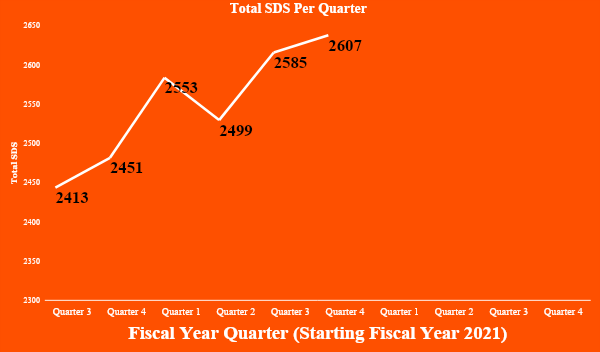 ‹#›
New Enrollments
During Fiscal Year 2022 (July 1, 2021 – June 30, 2022) there were approximately 445 new enrollments in Missouri’s Self-Directed Supports Program. 

There have been approximately 105 new enrollments in Missouri’s Self-Directed Supports Program since July 1, 2022.
‹#›
SDS Dis-Enrollment
‹#›
SDS Dis-Enrollment
‹#›
“HOUSEKEEPING”
‹#›
SDS Housekeeping
Your Dedicated DMH Staff

The Missouri Department of Mental Health has 14 full time employees dedicated to Missouri’s Self-Directed Supports Program. You likely know these individuals as Self-Directed Support Coordinators.

The title of Self-Directed Support Coordinators has been changed to Self-Directed Supports Specialists.

The reasoning for the title change is to better align the title with the function(s) of the Self-Directed Supports Team. More often than not, the title Self-Directed Support Coordinator gave individuals, both internally and externally, the impression that the Self-Directed Supports Team are Support Coordinators, yet they are not Support Coordinators.
‹#›
SDS Housekeeping
Request From Acumen

Moving forward, Acumen wants each individual to have an individualized email address. 

The reasoning: 
Acumen reviews, monitors, and records a lot of personal information. Having an individualized email address will reduce the likelihood that personal information is shared with individuals that should not see your information.
Acumen requires your signature on various documents. Having an individualized email address will create an additional layer of compliance; making sure that documents reach you directly.
‹#›
SDS RATES
‹#›
SDS Rates
The rates used to calculated the budget authorizations for your SDS supports have increased!!!
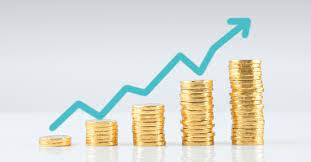 ‹#›
SDS Rates
The increased rates for SDS are equal to the statewide base rate for comparable agency-based services. 

For the first time, the rates used to calculate SDS budget authorizations IS the Medicaid Maximum. 
There should no longer be a reduction in hours because of how much an employee is paid
‹#›
SDS Rates
You can see the old rates and the new rates, per service, below.
‹#›
SDS Rates
The Division of Developmental Disabilities is currently applying the increase to all budget authorizations. 

This process is a manual process and is lengthy.
Your budget authorization(s) WILL be increased.
‹#›
EQUITABLE CASELOAD DISTRIBUTION INITIATIVE
‹#›
SDS Equitable Caseload Distribution
The Self-Directed Supports Team is in the implementation phase of its Equitable Caseload Distribution Initiative.
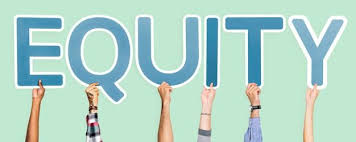 ‹#›
SDS Equitable Caseload Distribution
Up until now, a Self-Directed Supports Specialist’s person load (caseload) has been determined based on the Regional/Satellite Office the Self-Directed Supports Specialist works for.  

For example, the Self-Directed Supports Specialist that works for St. Louis Regional Office oversaw all individuals self-directing their services under St. Louis Regional Office. 

WHAT’S SO BAD ABOUT THAT???
‹#›
SDS Equitable Caseload Distribution
As shown earlier, the number of individuals self-directing their supports under St. Louis Regional Office totals 630.

The total number of individuals self-directing their supports under: 
Kansas City Regional Office totals 522
Springfield Regional Office totals 372

There are, however, three (3) Regional/Satellite Offices where there are less than 80 individuals self-directing their supports.
‹#›
SDS Equitable Caseload Distribution
The Self-Directed Supports Specialists who oversaw the larger person loads (caseloads) were unable to operate in a manner consistent to their counterparts who had the smaller caseloads. 
Slower Processing Times
Less Time to Provide Technical Assistance Per Individual
Less Time to Evaluate Individual Compliance
Less Time to Evaluate Program Compliance
‹#›
SDS Equitable Caseload Distribution
We had re-think how Self-Directed Supports Specialist’s person loads (caseloads) are assigned. 

As mentioned, up until now, a Self-Directed Supports Specialist’s person load (caseload) was based on the Regional/Satellite Office they worked for.
‹#›
SDS Equitable Caseload Distribution
Moving forward, it will not be based on the Regional/Satellite Office the Self-Directed Supports Specialists work for. 

It will be based on a “statewide assignment” that occurs in a cyclical manner; a big circle.

A statewide assignment will allow the Self-Directed Supports Team to realized and maintain an equitable caseload distribution. 	

The person loads (caseloads) of each Self-Directed Supports Specialist will consist of individuals from across the entire State of Missouri.
‹#›
SDS Equitable Caseload Distribution
The Self-Directed Supports Program believes an equitable caseload distribution will create efficiencies and improve the quality of services provided by Missouri’s Self-Directed Supports Specialists to individuals self-directing their supports and the stakeholders thereof. 

That includes all of YOU!
‹#›
SDS Equitable Caseload Distribution
Once the SDS Equitable Caseload Distribution is final, your Self-Directed Supports Specialist will not change. 

You can learn who your Self-Directed Support Specialist is by asking your Support Coordinator. 

Your Support Coordinator can learn who your Self-Directed Supports Specialist is by looking in CIMOR under Consumer Resources (Person Resources).
‹#›
MISSOURI SELF-DIRECTED SUPPORTS:Tomorrow (future)…
‹#›
ELECTRONIC VISIT VERIFICATION
‹#›
Electronic Visit Verification (EVV)
Many of you may be familiar with the term Electronic Visit Verification, or EVV for short, but who knows what it is?
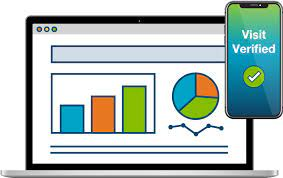 ‹#›
Electronic Visit Verification (EVV)
EVV is mandatory as a result of the 21st Century Cures Act of 2016. 






EVV is simply a method of utilizing technology to capture point of service information related to the delivery of service.
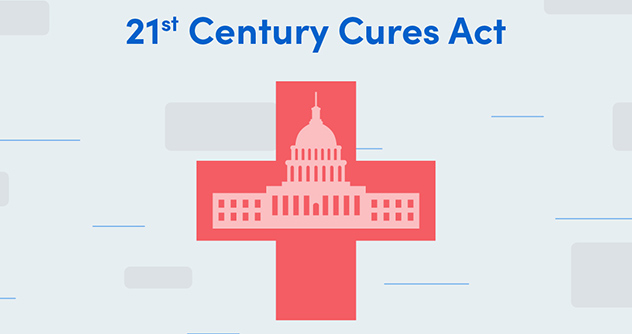 ‹#›
Electronic Visit Verification (EVV)
There are numerous benefits of EVV, including but not limited to:
Improved health and welfare of individuals through the validation of delivery of services according to their personal plan and increased ability to monitor service delivery; 
Reduction in the potential for fraud, waste, and abuse by ensuring appropriate payment based on actual service delivery and by identification of duplication;
Elimination of paper documents to verify services;
Enhanced efficiency and transparency of services provided to individuals with increase accountability; and
More robust data collection and analysis capabilities.
‹#›
Electronic Visit Verification (EVV)
As a result of the large data collection that occurs in real time, trends will be more easily identifiable. 

Missouri’s Medicaid Audit and Compliance Unit (MMAC) will be utilizing the data collection to identify trends that look out of the ordinary. This may prompt MMAC to review service history, record findings, which could result in the recoupment of funds paid.
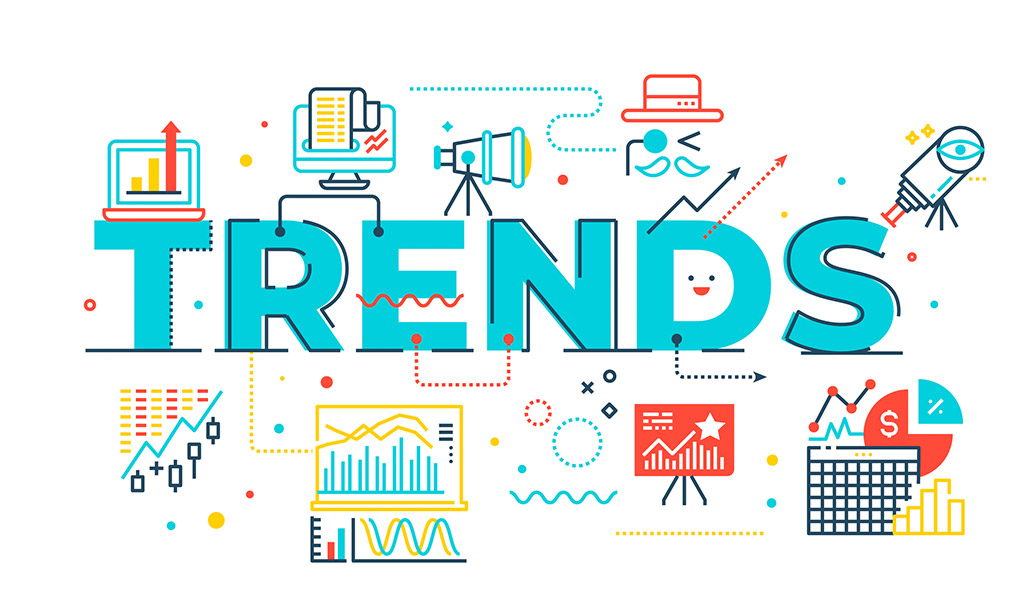 ‹#›
Electronic Visit Verification (EVV)
Trends that may stand out to MMAC include, but are not limited to:
The consistent entry of time AFTER the date of service (historical punches)
The consistent modification/adjustment of time worked
Quality of staff notes (do staff notes justify hours worked)
The location staff clock in/out
‹#›
APPENDIX K: COVID FLEXIBILITIES
‹#›
Appendix K – COVID Flexibilities
Missouri’s Appendix K has granted various flexibilities in the delivery of services as a result of the COVID-19 Pandemic. 

Some of these flexibilities include:
Overtime
Remote Services
Expanded Setting(s)
Waived requirement to utilize certification/re-certification that requires hands-on training
‹#›
Appendix K – COVID Flexibilities
Missouri’s Appendix K is valid, and the flexibilities permitted will be permitted, up to six (6) months beyond the expiration of the Federal Public Health Emergency

As of today, the Federal Public Health Emergency is set to expire October 13th, 2022. 

Thus, as of today, the flexibilities permitted under Missouri’s Appendix K will expire April 13th, 2023.
‹#›
Appendix K – COVID Flexibilities
What can you do to prepare for the expiration of the Appendix K flexibilities?

Communicate, Communicate, Communicate!!
Communicate with your case management team
Communicate with your employees/employers
Communicate with your natural supports
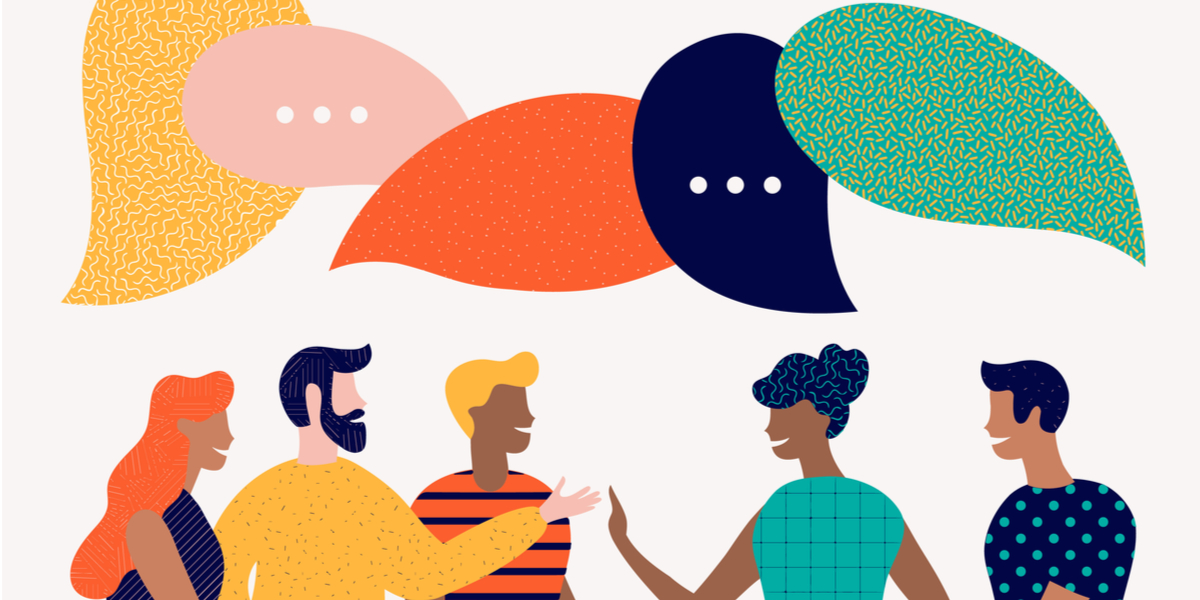 ‹#›
Appendix K – COVID Flexibilities
What can you do to prepare for the expiration of the Appendix K flexibilities?

If an employee is working overtime to adequately meet the needs of an individual, begin thinking about hiring additional staff.

Become prepared to return to direct face-to-face service deliveries and training requirements.
‹#›
SDS HANDBOOK
‹#›
SDS Handbook
The Self-Directed Supports Team is currently working on creating a new and improved SDS Handbook. 

The new SDS Handbook will be a “one-stop” shop for all SDS information. 

The new SDS Handbook will be indexed so that you can locate what you’re looking for without having to read and search through many pages.

The new SDS Handbook will be a “working” document; it will always remain up to date.
‹#›
Future Self-Directed Services
‹#›
Future Services (FMS Choice)
One of the Self-Directed Support Program’s Strategic Initiatives is implementing FMS Choice; FMS as a Waiver service. 
FMS as a Waiver service would allow multiple FMSs to exist and operate in the State of Missouri and allow YOU more choice; you could pick which FMS you want to work on your behalf.

The SDS Program is currently researching best practices and what FMS Choice should look like in Missouri. 

At the appropriate times, your input and comments will be requested. It will be VERY important that you provide input and comments!
‹#›
Future Services (Transportation (??))
The Self-Directed Supports Team, and the Division, will begin researching if and how transportation could become a self-directed service. 

Please note, at this time, the Self-Directed Supports Team and Division are simply researching whether it is possible for transportation to become a self-directed service. 
There are not guarantees transportation will become a self-directed service
There is no established timeline to have decisions made
‹#›
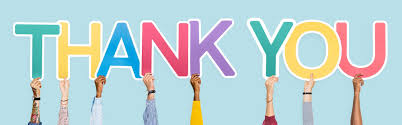 QUESTIONS?
‹#›